Trends in Iowa Property Taxes: Past and Future
Peter Fisher
Research Director, Iowa Policy Project
Professor Emeritus, University of Iowa
Property taxes have become a less important source of local revenue in Iowa and in the U.S.
Percent of total revenue of all local governments, 1977-2016
Property taxes have declined even more as a share of own-source revenue
Percent of own-source local government revenue, 1977-2016
(state and federal grants excluded)
Property taxes and grants have become less important, while charges and sales taxes have grown
Percent of Total Revenue of all Local  Governments in Iowa
For counties, property taxes have become more important
Percent of total revenue of County Governments in Iowa
County revenues, FY2017
City share of property taxes rose, school share declined, county share stable, 1977-2012
Local government funding in Iowa has been pretty stable: It has fluctuated around 7.5% of personal income for the past 40 years
Own source revenue of local governments as a percent of state personal income, 1977-2016
Future Trends in Local Finance in Iowa
What is likely to happen with non-property tax revenues?
Intergovernmental grants
Fees, fines, and charges
Local option taxes
What constraints will we see on property tax growth?
Intergovernmental Revenue
Will the emphasis on tax cutting at the state and federal levels continue?  If so ….
Federal aid likely to continue to fall in real terms, but already only 1.5% of total county revenue
State aid likely to fall in real terms?
RUTF — tax is per gallon, not tied to price increases
Gas tax was stuck at 20-21 cents per gallon1989-2015; over that period state grants to local governments in Iowa remained at about 31% of all revenue
Property tax backfill — likely to end; currently equal to about 2.7% of county property taxes levied
[Speaker Notes: Same rate for 26 years, when inflation was typically around 3% a year, and cars were becoming more fuel efficient Additional driving offset lower real revenue per gallon.]
Fees, Fines, and Charges
Experience in California replicated here
When property taxes limited, local governments seek out ways to charge for services
Charges have grown substantially for Iowa cities, but not for counties
Currently not much help to counties — about 5% of revenue
Constraints in Iowa 
Can’t collect more than needed to finance the service in question
Is there much room for growth? What can counties do beyond park fees?
[Speaker Notes: This excludes hospital fees, which of course have risen substantially.]
Local Option Taxes
Sales Taxes
Only 5% of county revenue
Only 4 counties (Polk, Johnson, Clark and Osceola) do not have LOST; all others levy the maximum 1%
But will the sales tax base grow more slowly than the property tax base?
Will the 2018 tax bill stem the loss on internet sales?
Hotel-Motel Tax
19 counties impose this tax, most at 7%
Limited base in unincorporated areas
[Speaker Notes: Percent of retail sales subject to sales tax fell from 43% in 2000 to 28% in 2014. How much of this is restored by the tax bill of 2018?]
The Property Tax Base
Growth in residential and ag “actual” value ?
Rollbacks on residential and ag property
55%-57% for past 5 years
Growth in commercial and industrial property ?
Continued decline in multi-residential rollback, from 71.25% for 2019 to residential fraction for 2022
But only 2.3% of the tax base statewide
Over the past 14 years the state average county general fund levy rate has been remarkably constant, at around $6.50, while the base has grown 3-4% per year.
[Speaker Notes: Down from 2.5% in 2015 AY, first year of multi-res class.]
Property Tax: Other Issues
Continued expansion of TIF by cities
Levy rate limits remain while the growth cap adds a new constraint
Incentives to increase borrowing
Debt service has no rate limit and is outside the growth cap
Debt service is exempt from TIF
County revenue growth statewide has exceeded 2% every year since 2002
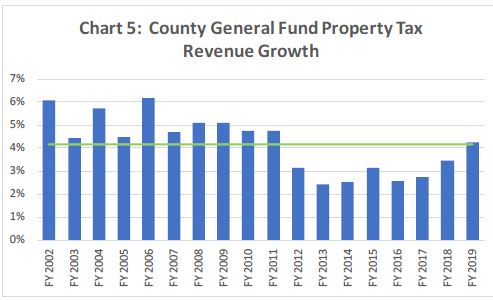 Over time a 2% growth cap could force a growing county to drastically cut the tax rate to reduce revenue
By the tenth year, rate would have to fall 25%
[Speaker Notes: Assumes a county starting at $10 million in revenue from a $3.50 county general fund levy]
Where the Growth Cap Could be a Problem
Supermajority: How many counties have a 5-person board? 
38
In how many of those did property tax revenues grow by more than 2% per year on average from 2010 to 2017? 
34
In how many did property taxes growth more than 2% in at least 4 of the past 7 years?
32
In how many of those did property tax revenues grow by more than 2% at least twice in the past 7 years?
38
Five-supervisor counties with average growth in property tax revenue > 2% (2010-2017)